Faculty Senate Meeting
January 20, 2022
Meeting procedure
The same rules apply over virtual meetings as over in-person meetings
Only Senators may debate motions
Only Senators can vote
If you are not a Senator, or a proxy, you cannot vote or debate 
Do not speak over someone, or out of order
Raise your hand within the Zoom app
The President will call on you and then you will have the floor
Unless you have been recognized (been told you have the floor), you may not speak
Per Robert’s Rules, each Senator is entitled to only speak twice on each motion.
Agenda
Call to Order and Roll Call
		D. Westenberg, Secretary
Agenda
Approval of Minutes
November 11, 2021
Agenda
III.	President’s Report
	K. Homan
President’s Report: UM System
IFC (Intercampus Faculty Cabinet): 06 Dec 2021 Mtg (Zoom)
UM System Libraries funding (Christopher Dames, UMSL)
Journal and database subscriptions have seen near 10% year-over-year cost increases
Integrated Library System expected to yield $1.5M cost savings
IFC Working Group on Shared Governance
WG has members focusing on CRR view and AAUP view of shared governance, separately.
The WG is planning a focused survey, to be administered in Spring 2022 to faculty across all campuses, on perceptions of shared governance
President’s Report: UM System
IFC (Intercampus Faculty Cabinet): 10 Jan 2022 Mtg (Zoom)
Research Board Tier 3 Funding
Funds have not been distributed since at least 2020.
Funds have been retained in Weldon Spring endowment, according to Eric Vogelweid (UM Assistant VP and Controller).
President Choi has committed to working out distribution model and releasing funds to individual campuses.
Special Meeting of Board of Curators was to be held on 11 Jan.
President Choi indicated BoC had taken authority away from him as Chancellor to make a mandate decision (such as for masks).
2022 Legislative Priority for Missouri S&T: Missouri Protoplex, $50M state request to match $50M from S&T (private support).
President’s Report: S&T Campus
Campus Chapter of AAUP chartered in Fall 2021
AAUP = American Association of University Professors
Chapter intends advocacy role for faculty and shared governance
POC: Ulrich Jentschura (Phys), email: ulj@mst.edu.
President’s Report: Faculty Senate
Ad-Hoc Committee on Assessment of Campus Climate
Committee formation initiated by Faculty Senate leadership.
In response to concerns related to faculty and staff morale on campus.
Ideally, will provide annual quantified feedback on the health of the campus community
Charge to committee:
Identify, and modify as appropriate, nationally-recognized assessment instrument to gauge campus climate.  Desire emphasis on identifying positives, negatives and actionable suggestions for improvement.
Identify standing Fac Senate committee to be charged with annual administration and summary of the survey results, as well as Bylaw changes, if necessary.
Committee membership: Megan Fowler (Staff Council), Claire Reynolds Keuny (Psych Sci), Devin Burns (Psych Sci), Dave Westenberg (Bio), and Kelly Homan (MAE).
Ad-Hoc Committee will bring proposal to Faculty Senate for consideration within 2 months.
The survey will be separate from Administrative Reviews to avoid bias.
President’s Report: Faculty Senate
Special Topics for remaining Faculty Senate Meetings (tentative).
Agenda
IV. 	Administrative Reports
	A.	Chancellor’s Report		M. Dehghani
Missouri Gov. Mike Parson has released his proposed budget, including $41,250,000 for the Missouri Protoplex®.
The Protoplex will connect industry, state/federal leaders and academia to develop new manufacturing processes, further elevating S&T‘s standing as a national leader in manufacturing engineering.
Protoplex R&D will create and sustain manufacturing jobs and streamline getting lab research to the marketplace.
Every $1 spent in the U.S. on manufacturing generates $1.48 in the economy, the highest of any sector.
Manufacturing in Missouri accounts for 12% of GDP and 86% of exports.
S&T has secured $50M in private support (from the Kummer gift) and $5M in state funding (allocated in FY22).
The Protoplex is a critical component of the Manufacture Missouri Ecosystem (MME).
The MME is a statewide network of companies, educational partners and government partners.
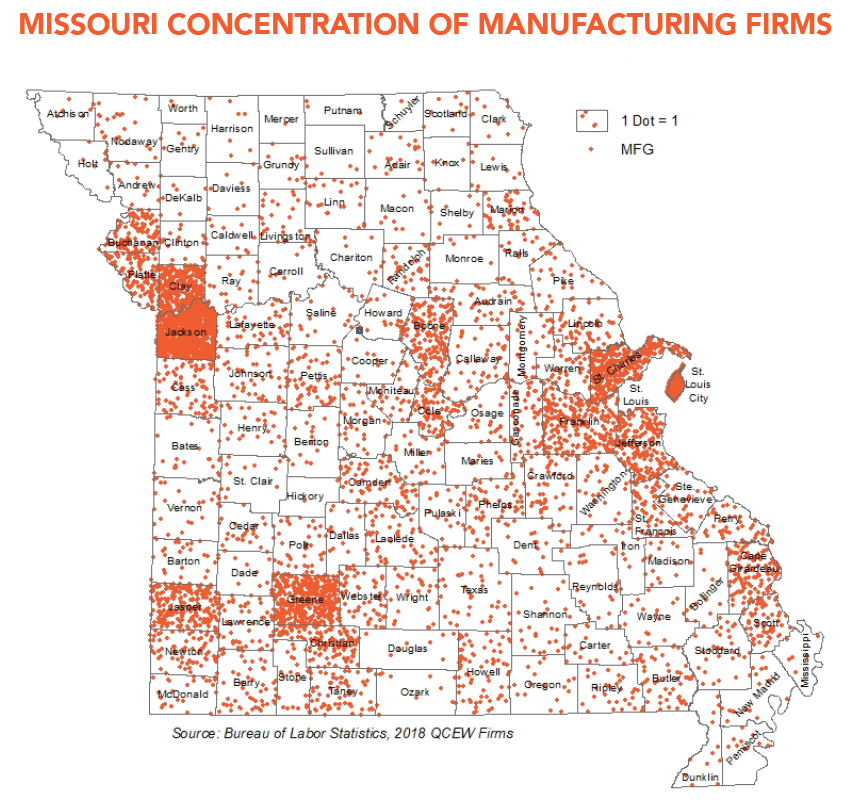 TIER 1: The Manufacture Missouri Ecosystem
TIER 2: The Innovation Campus
TIER 3: The Missouri Protoplex®
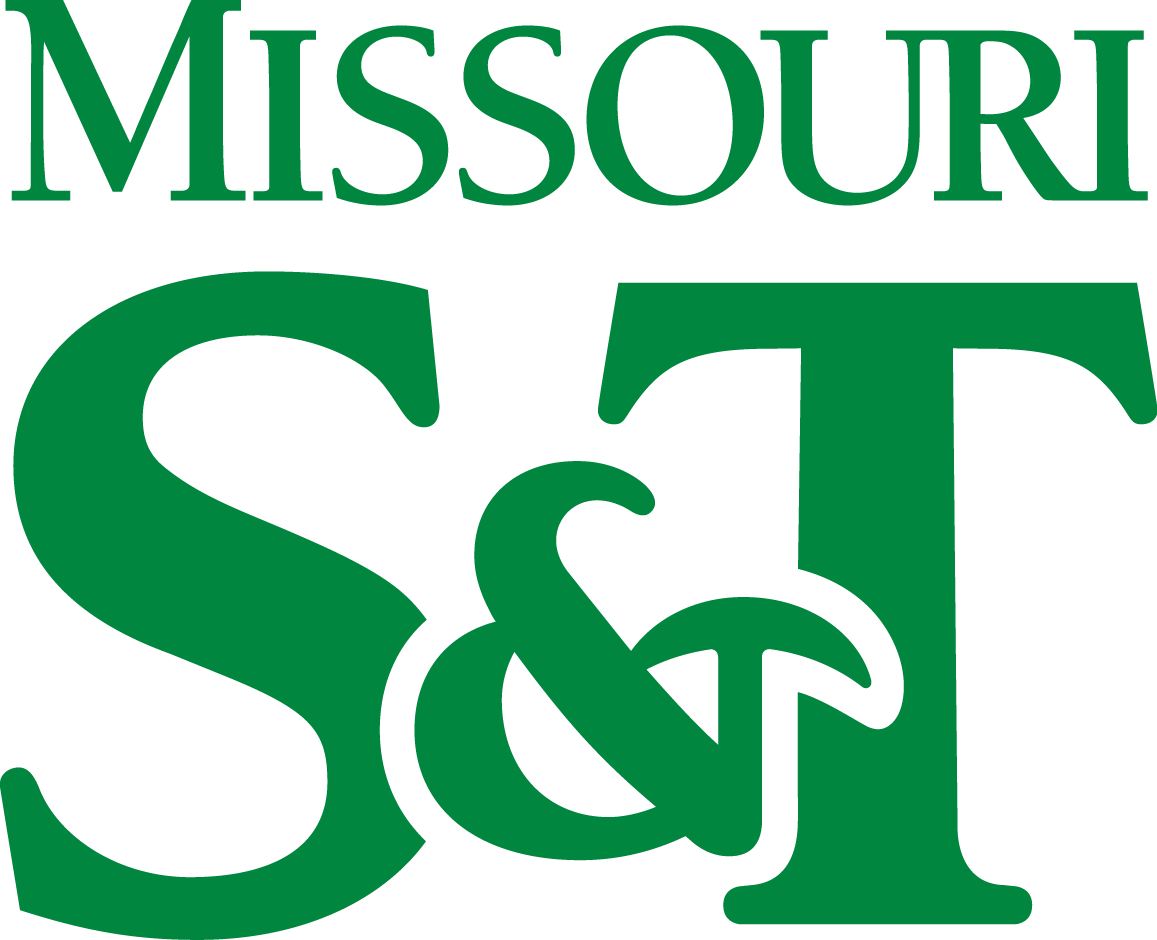 Source: U.S. Bureau of Labor Statistics,
Quarterly Census of Employment and Wages, 2018
The Manufacturing Technology and Innovation Campus at S&T will be the destination of choice for MME members.
TIER 1: The Manufacture Missouri Ecosystem
TIER 2: The Innovation Campus
Space for R&D labs, prototyping
Research Asset Database (RAD)
Networking with academic and industry experts
TIER 3: The Missouri Protoplex®
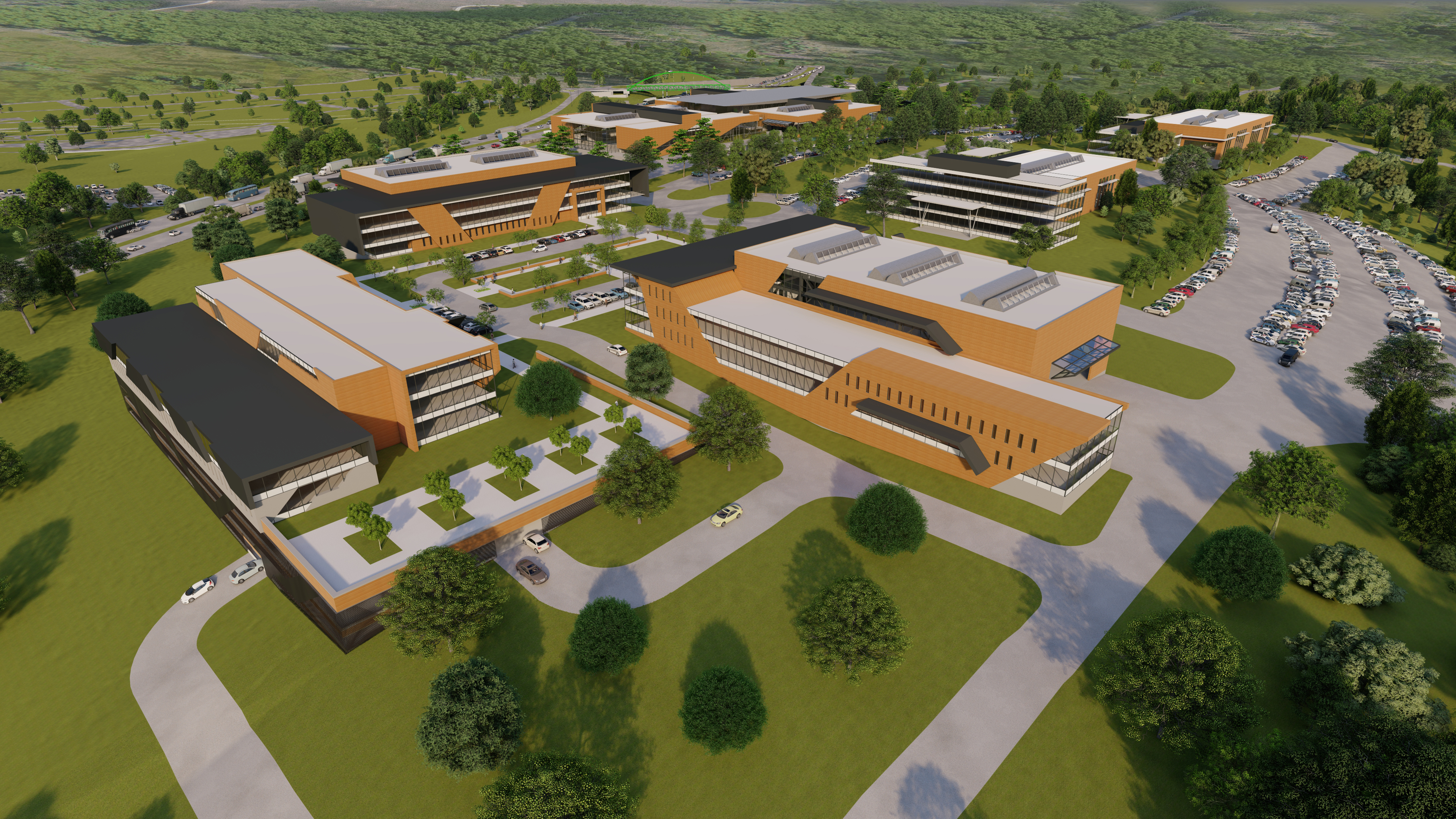 The Missouri Protoplex® is the first building of a proposed six-building campus.
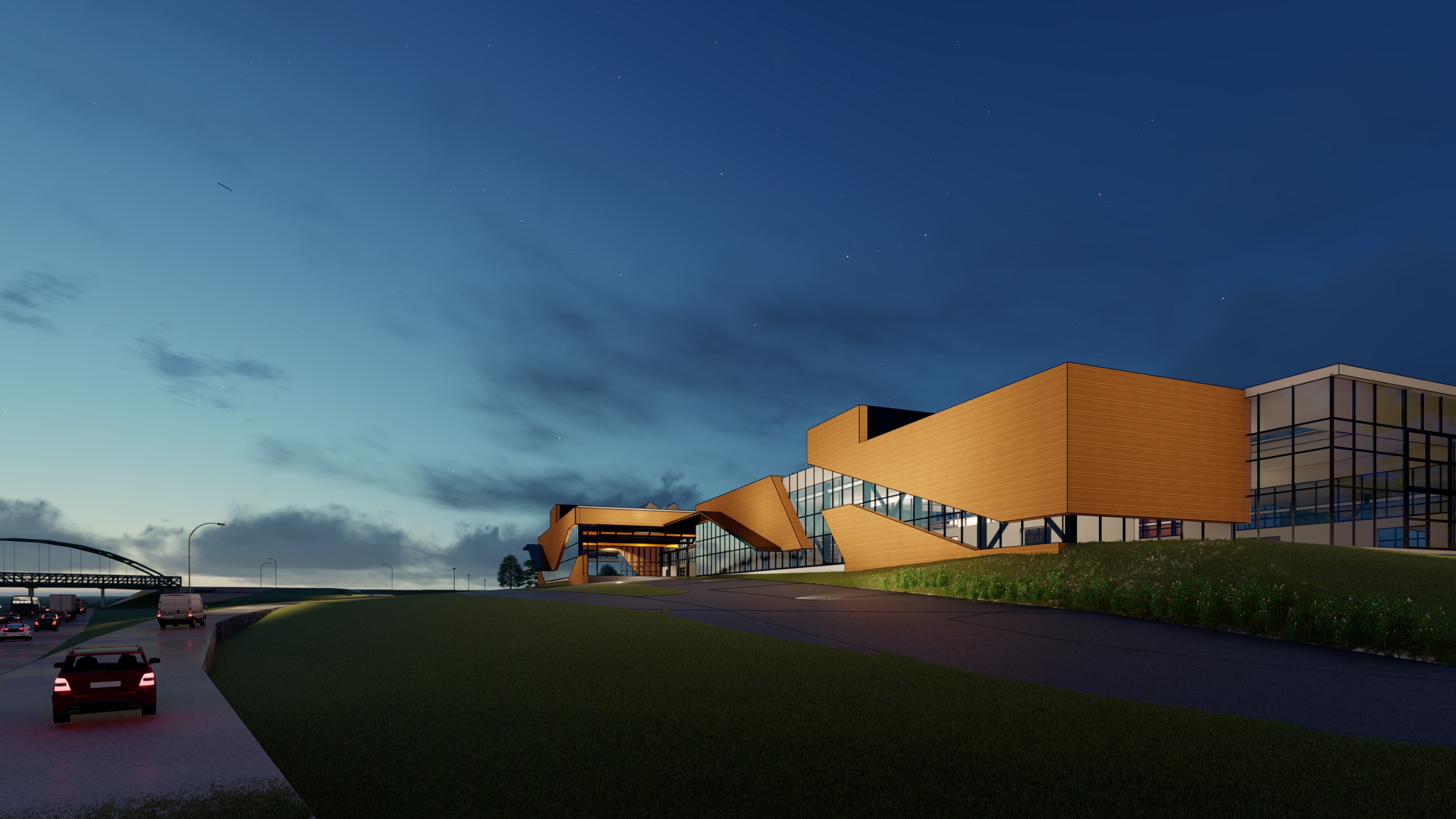 TIER 1: The Manufacture Missouri Ecosystem
TIER 2: The Innovation Campus
TIER 3: The Missouri Protoplex®
Total investment: $105M
Kummer Institute Foundation match: $50M
State of Missouri match (to date): $5M
Needed match: $50M
(Governor Parson’s budget includes the $41.2M match.)
What will Missouri S&T become over our next 150 years?
Phase 1 (1870) – Land-grant institution, established as a school of mines and metallurgy to meet state and national needs of the Industrial Revolution.
Phase 2 (1915) – Expansion into an undergraduate engineering school with the addition of new engineering degree programs provided through passage of the Buford Act.
Phase 3 (late 1950s-early 1960s) – Space Race-era transition from “School” to “University” with addition of non-STEM degree programs, graduate education, Graduate Center for Materials Research, nuclear reactor.
Phase 4 (today) – Transformation into a research university of national stature, with a major initiative to grow research and graduate education.
The start of a new semester can be a challenging time for our students.
The first four or five weeks of a semester are when students may be most at risk – especially first-year students.
If your students are struggling academically, please notify them of available tutoring.
Use the Academic Alert System via Canvas.
If you suspect students are struggling with their emotional or mental well-being, advise them to visit our counseling office. 
If you see something, say something!
Thank you!Questions?
Agenda
IV. 	Administrative Reports
	B.	Provost’s Report		C. Potts
Academic Affairs Update (1)
Students
Fall-Spring undergraduate retention ~94% (same as previous years) –higher for KVS
New nomination & selection process for  KDF
Student Support
Welcome Amy McMillen: interim dir. Advising
Welcome Rachel Kohman: Kummer Inst. (KVS/I&EF)
Writing Center moving to Library mid-semester
Project to streamline student-facing policies & practices
Library
Self-check system in full operation
Academic Affairs Update (2)
Programs
Coutelle/dual PhD planned/underway with Silesian UT & Wuhan UT (Civil Eng)
Joint MS w/WUSTL (Health Informatics)
Alignment of KVS & HP in planning stages
Faculty Recruiting
Havener Chair Math & Statistics: Announcement forthcoming
Kummer Chair BIT: Finalist interviews scheduled
Steinmeyer Chair Econ: Interviews pending
Dean searches underway. Committees meeting with search firm. Intended offer dates early April.
Please reach out to your networks
Agenda
V.	Campus Reports
	A.	Staff Council
		M. Fowler
Staff Council Update
Membership Changes
Staff Appreciation Day
May 25th 
Recruitment Initiative
Staff Excellence Awards
Agenda
V.	Campus Reports
	B.	Student Council
		A. Aiken
Student Body President Packets will be available starting on January 31st
If you have any suggestions of motivated student please send their names my way ama7gr@mst.edu 
Our regular meetings will take place every other week starting on January 25th in Carver/Turner 
MLK Day of Service went well and we had 50+ participants
Starting the planning of Gonzo Gives Back to take place in March
Leadership Conference with SwiftKick is taking place January 29th
Agenda
V.	Campus Reports
	C.	Council of Graduate Students
		M. Nabi
Agenda
Special Topic
	  Future of Online, Distance and 		       	  Continuing Education
	  B. Concepción
Corporate and Professional Education
Partnerships that achieve mutual goals
Cultivate, execute and promote educational programs
Serve as liaison between S&T and Missouri Online
Work with/support faculty to ensure strength of distance programs
Key issues 
Course creation
Revenue sharing
Program development
Corporate and Professional Education
Launching face-to-face programs in St. Louis Spring 2022
Civil Engineering
Electrical Engineering
Mechanical Engineering
GEER grant (management and workforce development)
Online, noncredit, four-week courses starting in February
Credential in Systems-level Project Management 
Credential in Human Resource Management
Agenda
VII. Reports of Standing Committees
	A.	Administrative Review 			  		Committee	
		K. Liu
Administrative Review Committee
2011-2022 Members

Kelvin Erickson
Wayne Huebner
Bih-Ru Lea
Kelly Liu, Chair
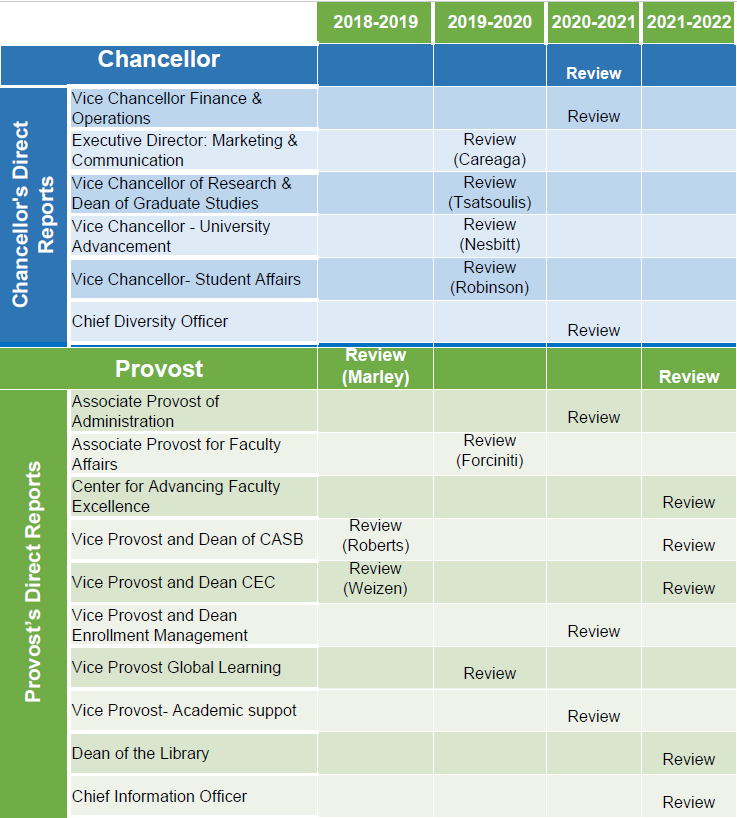 Administrative Review 
Schedule

Approved by FS on 06/11/2020
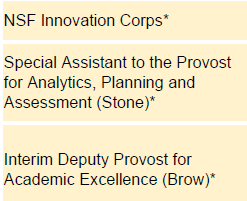 *-Positions not to review
[Speaker Notes: Administrative review schedule approved by FS on June 11, 2020. 6 positions are scheduled for review this year, 2021-2022.]
Administrative Review Committee
Positions for review
Provost
Center of Advancing Faculty Excellence
Chief Information Officer
Positions not for review
Vice Provost and Dean of CASB: search ongoing
Vice Provost and Dean CEC: leaving the position in 2022 
Dean of the Library: left the university
[Speaker Notes: review and not for review lists]
Administrative Review Committee
Tentative timeline and process
[Speaker Notes: Tentative review schedule.]
Administrative Review Committee
Review Participants

All ranked tenure/tenure-track (TT) and ranked non-tenure-track (NTT) faculty, including those holding administration positions, are eligible to participate in the surveys.
Agenda
VII. Reports of Standing Committees
	B.	Budgetary Affairs
		M. Fitch
Budgetary Affairs Committee
Jan 20, 2022
Referrals
Library budget changes
Continuing referrals:
Report on the “big picture balance sheet”
Current and next FY budget
Non-referrals
Salary increases/raises
Library
Two Finds: Operations, Acquisitions
Operations
29% decrease in GRA, 2017-2021; 24% cut in S&W, which is 80-90% of costs
2019: Staff Support myVITA & “pay to Maggie”, +63K
2020: Negative Major Project balance, -$55K
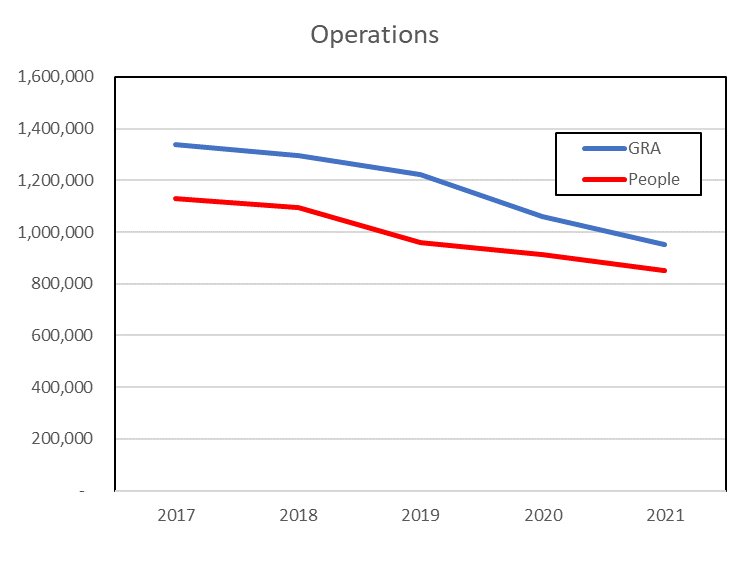 2% cut to Provost
From carry forward balance
Library
Acquisitions
26% decrease in 5-yr GRA; 29% cut in Journals, 52-66% of costs
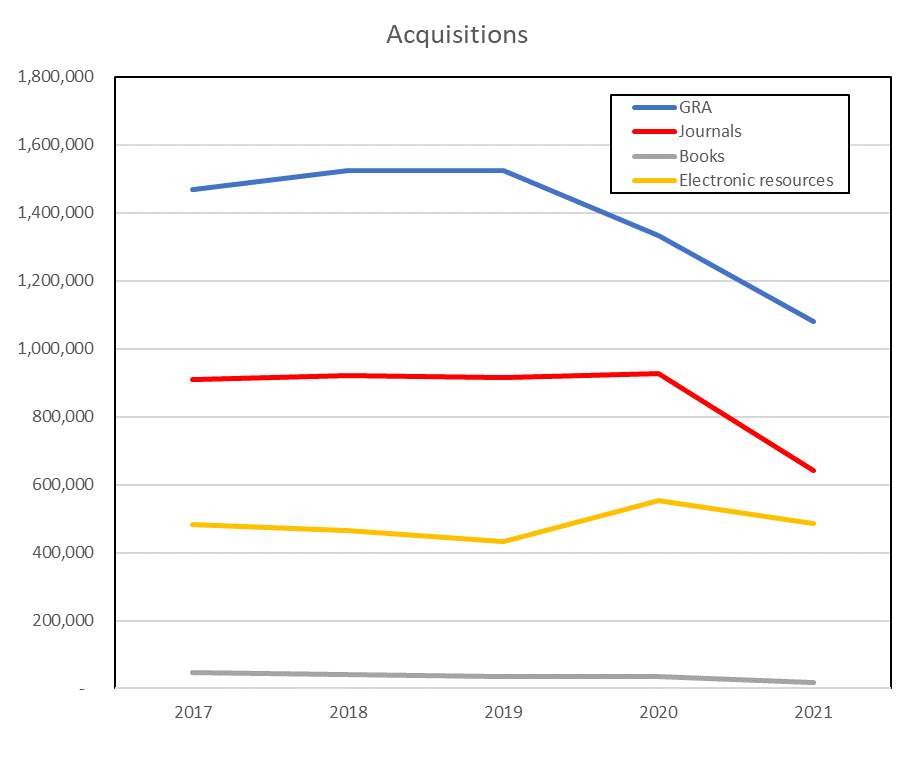 Transfers (each yr ; Safari from IT at 13-16 K):
2017 Provost money for Bepress, Web of Science and journals
2018 
2019 Provost money and mini grant
2020 Discretionary fund 
2021 F&A
Staff Resources: Catalogers Desktop, Classification Web, GOBI charges, LibGuides, Marcive, RDA Toolkit (cancelled)
Budget = no change
Current FY budget
Enrollment revenue $820k below budgeted
$2 million deficit = $1 million enrollment contingency, $1 million from one-time monies
FY 2023
Beginning to plan
Expecting no decline in State support
Tuition increase likely if State support not increased
General Revenue Budget
118,772,425
80,608,177
147,617,385
General Revenue Budget: costs
-2,000,000
~$3.3 MM vacant staff positions
2% raise, $250K P&T
Return to pre-COVID
-1,000,000   Enrollment contingency
-1,000,000   One-time funds
Raises
“Raise” includes 
raise, 
merit, 
market, 
counter-offer, and
temporary pay increase (e.g. Dep’t Chair, almost always lost at end of service)
Excludes:
promotion (Prof $10K, Teach Prof $6K, Assoc Prof $5K, Assoc Teach Prof $3K)
Shift from/to administration (i.e. Khayat to VCR)
Notes and Oddities
Admin = Chancellor and Provost and direct reports, as positions
Exclude retiree continuing pay (e.g. Chancellor’s prof = 1/3 previous)
CEC 10 departments, 6 interim chairs (Frimpong, Cawlfield, Alajo, Watkins, Moats, Awuah-Offei (“interim director”))
CASB 11 departments, 4 interim chairs (Bruening, Singler, Davis, Hilgers)
Dep’t Chair usually +10% TPI, two interim in CASB greater?
Market and merit increases previously unusual, now common (base raise was ‘raise’, remainder was ‘market’ or ‘merit’)
Chancellor positions
1Departure announced
2Not official title; official title Director II
Provost positions
aNot official title; official title Professor
bFractional appointment
cSummer 10% cut artefact
Chairs
AY 21-22 
1.32, 1.50, 1.50. 1.51, 1.52, 1.59, 1.78, 2.21, 2.55, 2.63, 6.11

AY 20-21 no increases except 
Congratulations, Kwame to Professor (officially MNE no Chair last 4 yrs)

AY 19-20, 1.5 – 2.6% except: 1 of 11 in CASB and 4 of 9 in CEC:
ALP: 	+  6.6% 	AY 20-21
CArE:	+4.1%	Merit, AY 19-20
ECE:	+3.3%	Merit, AY 19-20
GGPE:	+5.5%	AY 19-20
MNE:	+5.6%	AY 19-20

Ignores chairperson changes in last two years (History, Math x 2, ChE x 2, Comp Sci x 2, ECE, GGPE, MAE, MSE, NERdS)
Ignores ROTC commanders, not S&T funded
Faculty*
*Did not include Lecturers, Research NTT, Chancellor’s profs, or administrators in numbers
AY 2021-2022
Dep’ts varied, 1.13 – 5.74% raise, two groupings = 2.0-2.6 % and 3.3-3.5%
Faculty range wide (several charts)

AY 2020-2021
0% raise, few merit, several promotions, eight non-zero cases

AY 2019-2020
Dep’ts varied, instructed to use 1.5% for all, then 0.5% to top quarter 
Dominant model was 1-1.5% for many, 3-6% for the rest
All 1.5% except one/few below 1% and one/two above 5% (ChE, MAE)
0% for a few, 2-4% for the rest (ALP)
0.5-1.5% for most, 5-8% a few (Emgt, GGPE, MNE)
1.5% several, 2.0% several, 5% one, 30% one (CS, much churn)
AY 21-22
*Did not include Lecturers, Research NTT, Chancellor’s profs, or administrators in numbers
Department
Psych
Engl &TC
Econ
Bio Sci
Math
EMgt
NucE
MSE
MAE
CArE
ChE
TEC
CS
ALP
ECE
4
5
6
1
2
3
0
Chem
GGPE
Physics
MinE
Hist & PS
BIT
Econ	1.29	CS	3.14
Engl & TC	2.01	GGPE	3.25
Physics	2.04	Emgt	3.34
MAE	2.16	Hist & PS	3.39
Chem	2.38	BIT	3.40
CArE	2.41	Math	3.41
ECE	2.48	TEC	3.54
Psych	2.50	MSE	3.98
Bio Sci	2.57	Che	4.08
MinE	2.57	NucE	5.74
ALP	2.61
ChE 3.0% w/o counter offer
NucE 4.6% w/o aTP to aP
MSE 3.3% w/o counter offer
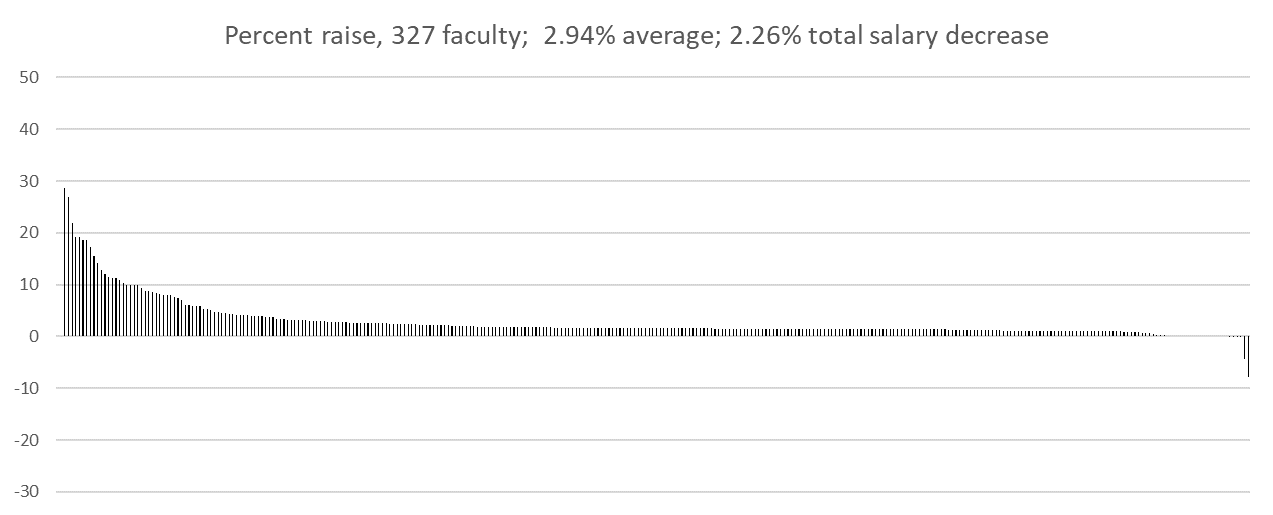 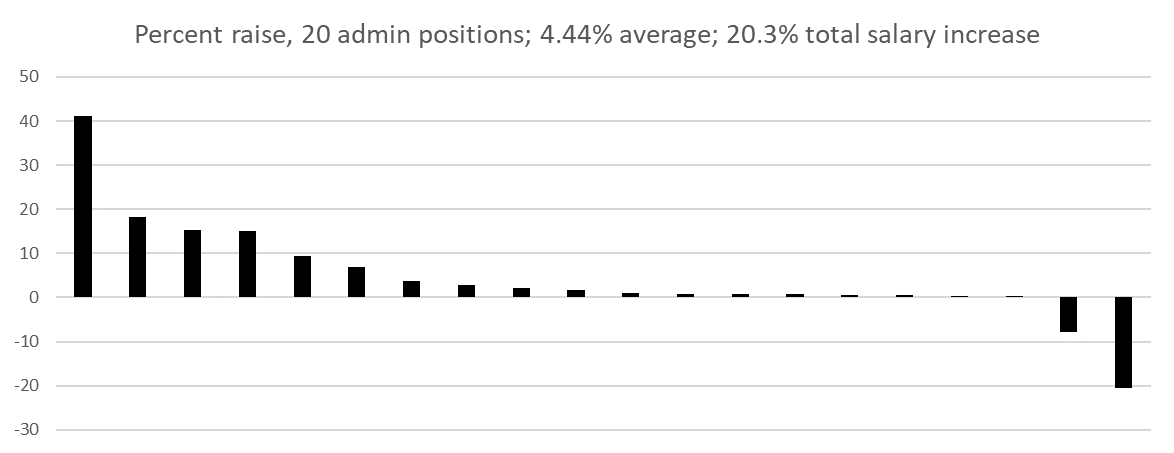 Added VC KI, 
Added VP Grad
Added VP KI 
Deleted VPGL
*
*
*
*
*
*
* Change in person
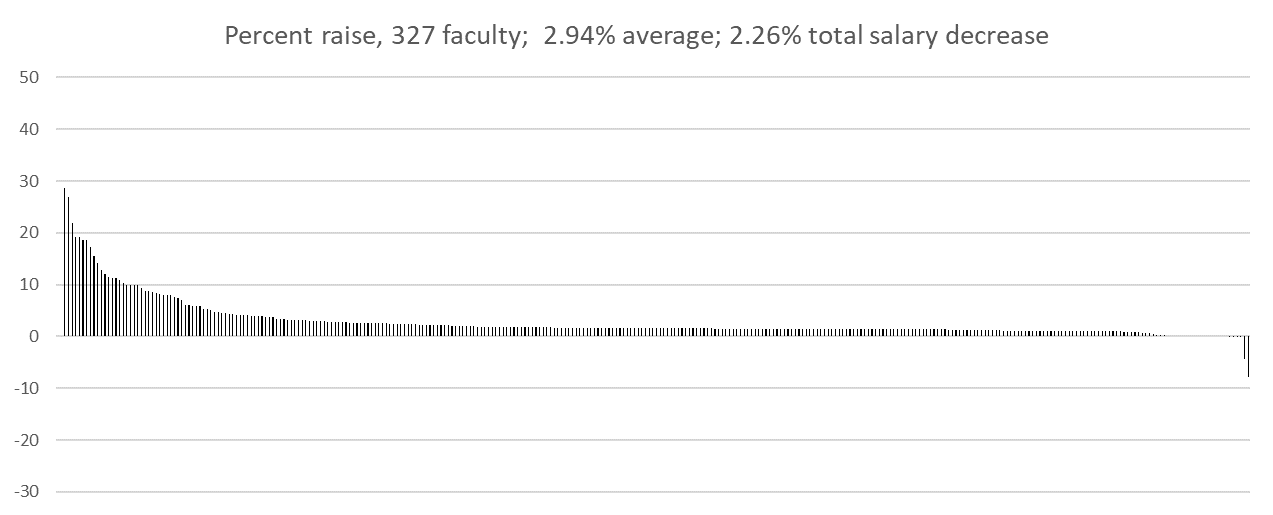 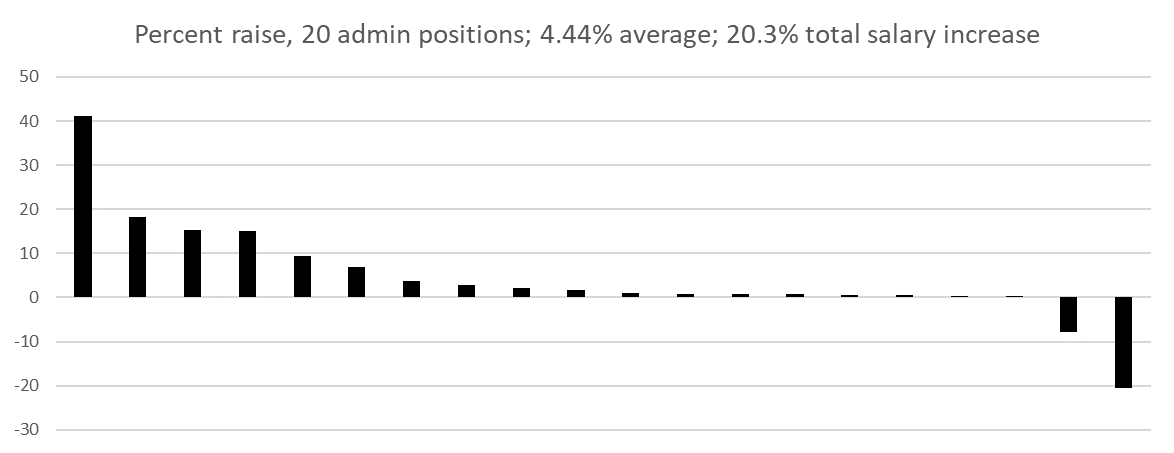 Faculty number per ¼ percent bin
17 faculty members above 10% not shown, influenced by counter-offer (5), TPI (7), or additional duties (4) and one converted from NTT
1.5% - 3%,
136 faculty
1.5% or less,
118 faculty
3% or more, 
73 faculty
To increase salary:
Get an offer somewhere else
Become an administrator
Merit it
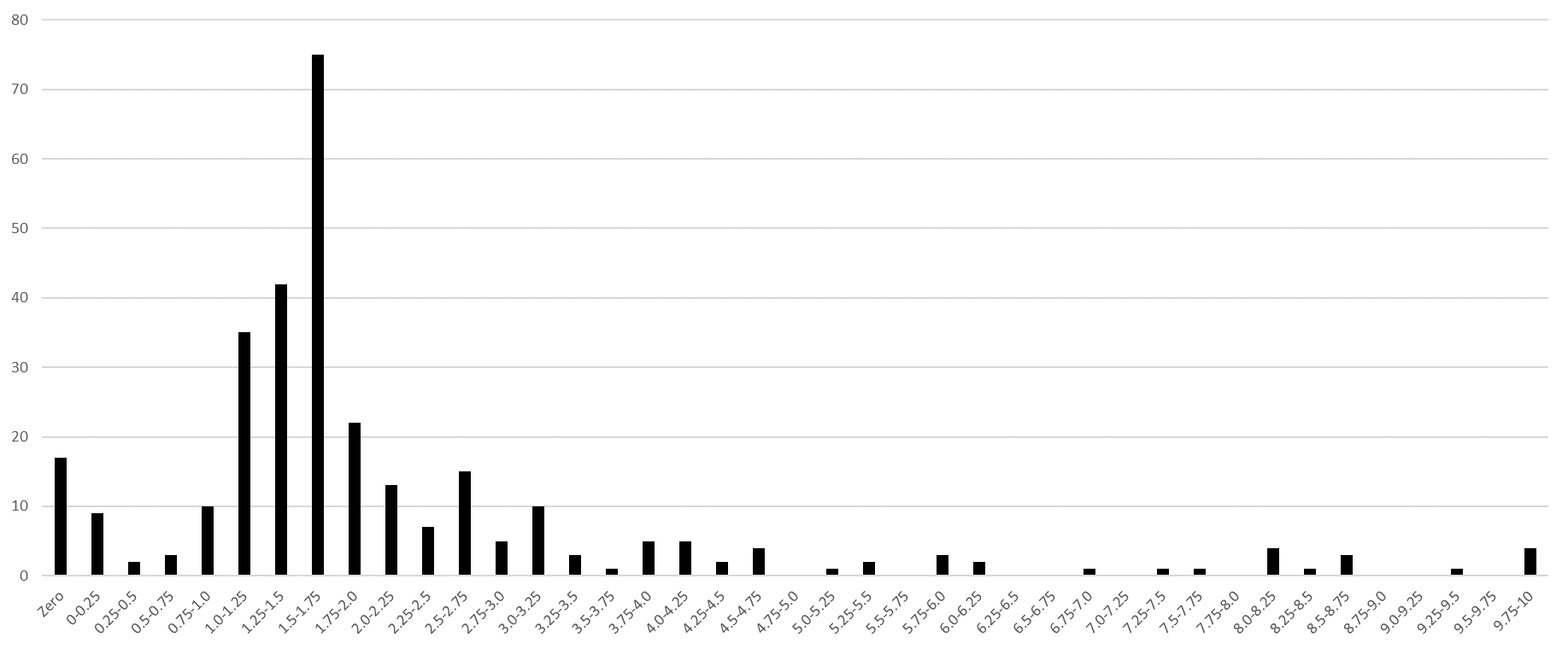 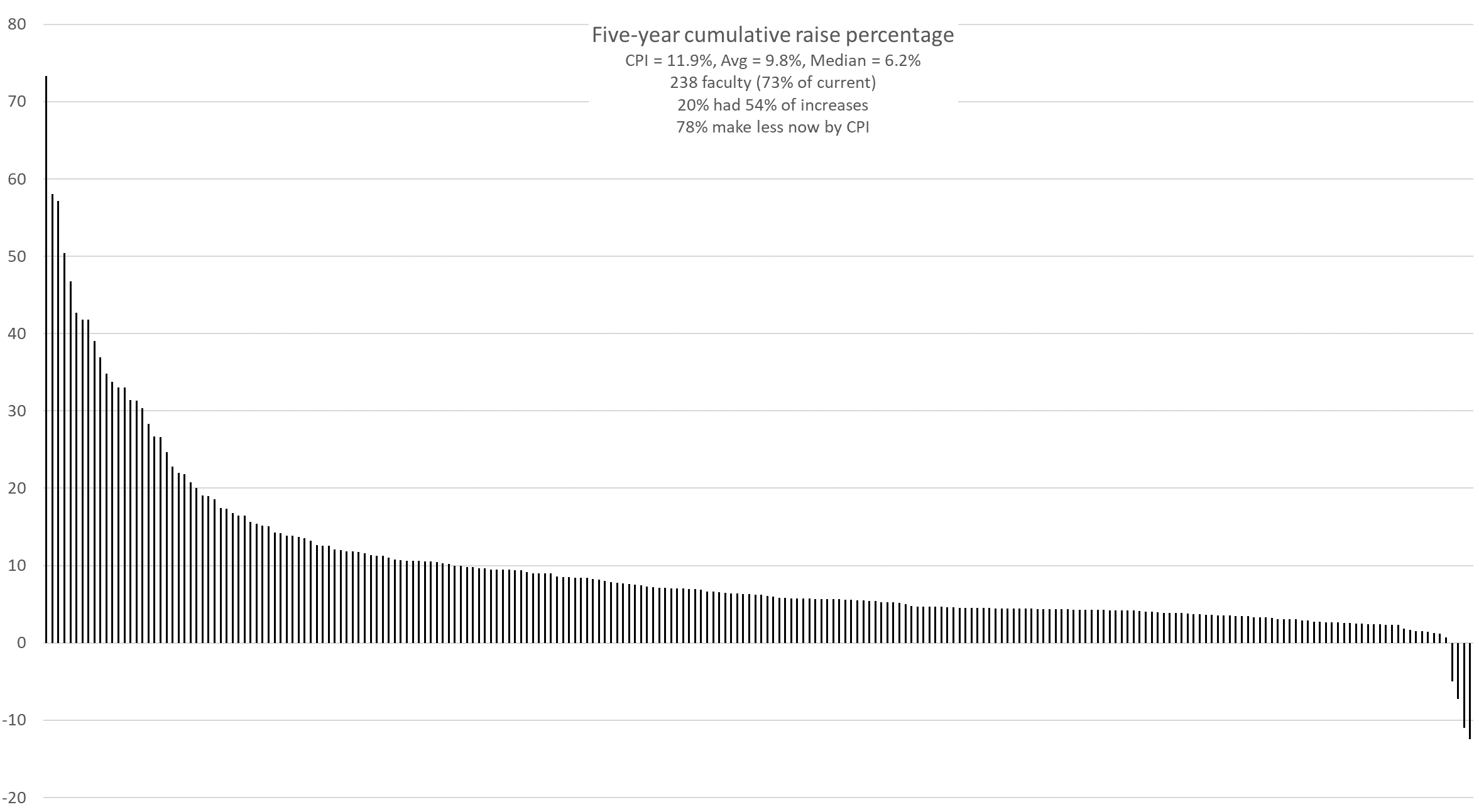 Faculty headcount
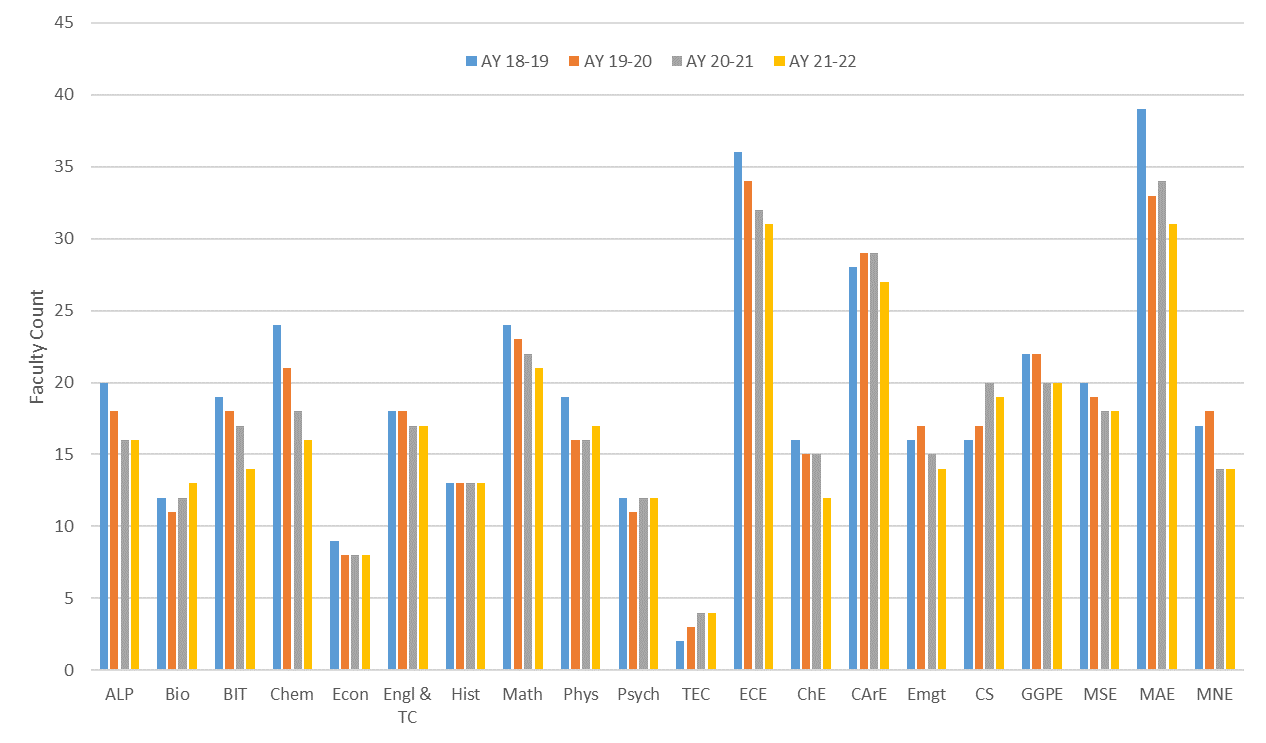 382	364	352	337   (~4% fewer per year)
Faculty*
*Did not include Lecturers, Research NTT, Chancellor’s profs, or administrators in numbers
1Frimpong in MNE
2018-19 AY, 382 faculty, 45 fewer now (-12%)
Agenda
VI. Reports of Standing Committees
	C.	Curricula		S. Raper
Campus Curricula Committee Report 
20 January 2022
CCC Meeting		-07 December, 2021

Total Committee Activity
11 Course Change Requests (CC Forms)
4 Program Change Form (PC Forms)
4 Experimental Course Request (EC Form)
57
Campus Curricula Committee Report 
20 January 2022
Course Changes (CC) Requested

File: 132.1 BIO SCI 2223 : General Genetics
File: 4828 BIO SCI 4369 : Freshwater Ecology Laboratory
File: 4835 BIO SCI 5443 : Population and Conservation Genetics
File: 92.3 ENG MGT 1210 : Economic Analysis of Engineering Projects
File: 1393.2 ENG MGT 2310 : Introduction to System Engineering
File: 4833 ENGLISH 3236 : Tolkien & Lewis
File: 4838 ENV SCI 1110 : Environmental Science Freshman Seminar
File: 4839 ENV SCI 4028 : Environmental Science Senior Capstone
File: 4605.4 GEOLOGY 6100 : Advanced Professional Geoscience Skills
File: 1126.5 GEOLOGY 6611 : Advanced Palynology
File: 931.2 MECH ENG 4480 : Control System Laboratory
58
Campus Curricula Committee Report 
20 January 2022
Program Changes (PC) Requested

File: 382 PROPOSED : Environmental Sciences BS
File: 385 PROPOSED : Foundations of Supply Chain Integration Systems CT
File: 383 PROPOSED : Modeling and Simulation for Decision Systems CT
File: 384 PROPOSED : Systems of Human Capital Management CTate
59
Campus Curricula Committee Report 
20 January 2022
For Informational Purposes; No Senate Approval Required
Experimental Courses (EC) Requested
File: 4832 COMP SCI 6001.008 : High-Performance Computing
File: 4830 COMP SCI 6001.009 : Industrial Control Systems for Computer Scientists
File: 4837 MECH ENG 5001.006 : Applied Computational Fluid Dynamics
File: 4829 MS&E 5001.004 : Scientific Challenges to Hypersonic Flight
60
Campus Curricula Committee Report 
20 January 2022
Curriculum committee moves for FS to approve the 11 CC and 4 PC form actions

Discussion: Questions or comments?
61
Agenda
VII. Reports of Standing Committees
D.	CET	D. Burns
CET Presentation to Faculty Senate

January 20, 2022
Dr. Devin Burns
Plans for improving Assessment of teaching
Plan to vote on new Student Evaluation of Teaching (SET) survey instrument during the February senate meeting
IT said they can implement it for this semester
The CET committee will continue developing recommendations for complementary methods of assessment such as peer observation and self-reflection
New Student Evaluation of Teaching (SET) Instrument
Please rate your instructor on the frequency that they have exhibited these qualities and behaviors," with the response options "never," "rarely", "sometimes", "often", and "always":

Knowledgeable About Subject Matter (e.g. appropriately answers students’ questions; provides value beyond required texts)
Engaging and Interesting (e.g. uses technology to support and enhance lectures; uses interesting, relevant, and/or personal examples)
Receptive to feedback (e.g. requests course feedback from students; responds to student suggestions)
 Attentive to Student Learning (e.g. asks questions to check student understanding; reinforce information when necessary)
New Student Evaluation of Teaching (SET) Instrument
Please rate your instructor on the frequency that they have exhibited these qualities and behaviors," with the response options "never," "rarely", "sometimes", "often", and "always":

Provides Constructive Feedback (e.g. provides useful, timely feedback on returned work)
Respectful (e.g. is considerate and polite, encourages students )
Accessible (e.g. posts/attends office hours, gives contact information, responds in a reasonable amount of time)
Establishes Learning Objectives (e.g. prepares/follows the syllabus; has clear learning objectives)
Uses Relevant Assessments (e.g. assessments target key learning objectives)
Old Items which we will retain:
The below use a 5-point agree-disagree response scale:

I would tell other students that the instructor was effective in communicating the content of the course.
I would tell other students that the instructor described and consistently followed course and grading policies.
I would tell other students that the instructor was prepared for class.
I would recommend this instructor to other students.
This instructor was an effective teacher
Agenda
VIII. Unfinished Business
Agenda
New Business
69
Agenda
X. 	Adjourn
70